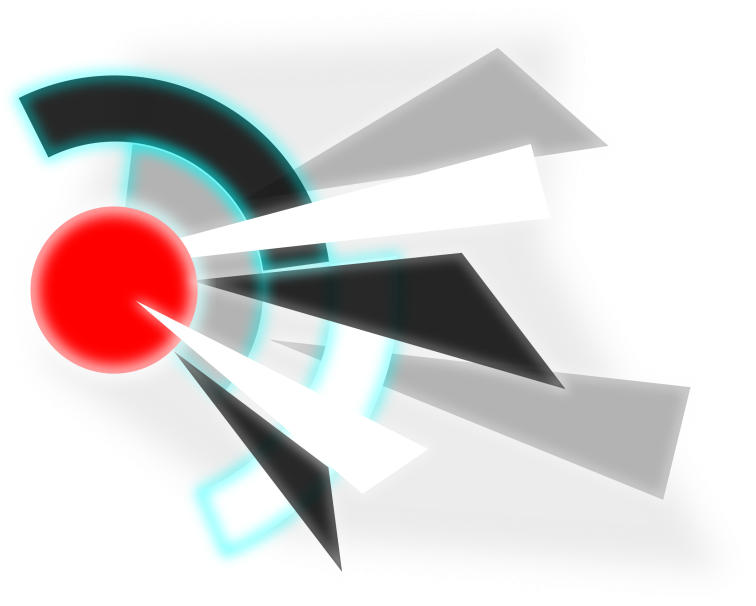 WYKŁAD WSTĘPNY
CELE, STRATEGIE, TECHNIKI CZYTANIA. POWTÓRKA
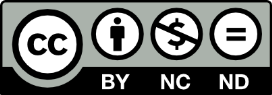 Izabela Kugiel-Abuhasna, Studiologia. Podręcznik polskiego języka naukowego dla cudzoziemców na poziomie B1
1. Połącz kolumny.
CEL
STRATEGIA
TECHNIKA (SPOSÓB)
JAK CZYTAM
PO CO CZYTAM 
CO ROBIĘ, BY UŁATWIĆ SOBIE ROZUMIENIE
1 B 2 C 3 A
Izabela Kugiel-Abuhasna, Studiologia. Podręcznik polskiego języka naukowego dla cudzoziemców na poziomie B1
CEL, STRATEGIA CZY TECHNIKA?
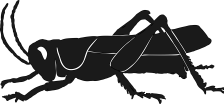 1.  Skaczę po tekście.
TECHNIKA (CZYTANIE SELEKTYWNE)
2.  Próbuję zgadywać znaczenie słów.
STRATEGIA
3. Aktywuję swoją wiedzę na dany temat.
STRATEGIA
4.  Szukam innych źródeł informacji (po polsku i w moim języku ojczystym).
STRATEGIA
5. Czytam dokładnie.
TECHNIKA
Izabela Kugiel-Abuhasna, Studiologia. Podręcznik polskiego języka naukowego dla cudzoziemców na poziomie B1
CEL, STRATEGIA CZY TECHNIKA?
6.  Przygotowuję prezentację na zajęcia. 
CEL
7. Rozumiem, po co czytam tekst. 
STRATEGIA 
8. Czytam, przetwarzam informacje (selekcjonuję, porządkuję) notuję, robię listy terminów. 
TECHNIKA (CZYTANIE AKTYWNE)
9. Chcę i muszę się uczyć.  
CEL
10. Ślizgam się po tekście. 
TECHNIKA (CZYTANIE DLA GŁÓWNYCH MYŚLI)
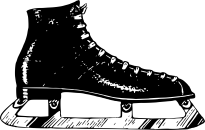 Izabela Kugiel-Abuhasna, Studiologia. Podręcznik polskiego języka naukowego dla cudzoziemców na poziomie B1
CEL, STRATEGIA CZY TECHNIKA?
11.  Szukam struktury informacji. 
STRATEGIA 
12. Chcę ocenić jakość tekstu. 
TECHNIKA (CZYTANIE KRYTYCZNE) 
13.  Czytam i symultanicznie robię notatki.
STRATEGIA
14. Chcę pogłębić swoją wiedzę.  
CEL
15. Szukam przykładów z doświadczenia i wiedzy.
STRATEGIA
Izabela Kugiel-Abuhasna, Studiologia. Podręcznik polskiego języka naukowego dla cudzoziemców na poziomie B1
CEL, STRATEGIA CZY TECHNIKA?
16.  Wracam do ważnych i trudnych sekcji tekstu.  
STRATEGIA 
17. Muszę ocenić, czy to jest mi potrzebne. 
CEL 
18. Rozmawiam z nauczycielem i kolegami o trudnościach 
STRATEGIA
19. Chcę mieć podstawową wiedzę na dany temat.   
CEL
20. Przeglądam tekst, by mieć jego ogólny obraz. 
STRATEGIA
Izabela Kugiel-Abuhasna, Studiologia. Podręcznik polskiego języka naukowego dla cudzoziemców na poziomie B1
źródło clipartów
www.openclipart.org (domena publiczna)
WIĘCEJ PREZENTACJI 
NA www.studiologia.edu.pl
Izabela Kugiel-Abuhasna, Studiologia. Podręcznik polskiego języka naukowego dla cudzoziemców na poziomie B1